Педагогічне спілкування
Його види, стилі та функції
Педагогічне спілкування — це система органічної соціально-психологічної дії учителя-вихователя і вихованця в усіх сферах діяльності, що має певні педагогічні функції, спрямоване на створення оптимальних соціально-психологічних умов активної та результативної життєдіяльності особистості.
Оптимальним треба вважати таке спілкування педагога з вихованцями у процесі навчально-виховної роботи, яке створює найбільш сприятливі умови для розвитку позитивної мотивації у навчальній діяльност
Професійне педагогічне спілкування — це взаємообумовлений процес рольових ігор учителя-вихователя і вихованців. Якщо для педагога спілкування є передусім видом професійної діяльності, то для учня — це вид повсякденної життєдіяльності. Тому, спілкуючись з учнями, педагог не тільки взаємодіє з вихованцем, він повинен залишатися одночасної поза ним, бо йому треба спостерігати, аналізувати, коригувати, приймати рішення та ін.
Завдання спілкування:
Психологічний контакт з учнями
Пізнавальний пошук 
Виховне і педагогічне спілкування 
Міжособистісні стосунки в колективі
Подолання скупості, сором’язливості, виявлення й урахування індивідуальних рис учнів
Розвиток особистих якостей
Функції спілкування:
Пізнання людьми один одного
Обмін інформацією 
Організація діяльності 
Обмін ролями
Співчуття
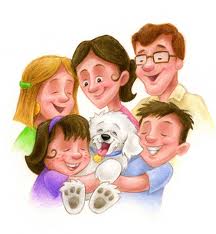 Стилі спілкування:
Демократичний 
Авторитарний
Ліберальний
Захоплення творчою діяльністю
Спілкування на основі дружби
Спілкування-дистанція
Спілкування-залякування
Спілкування-загравання
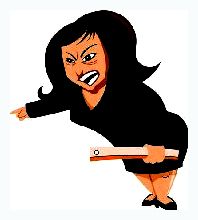 Механізми спілкування:
Навіювання
Переконання
Ідентифікація
Зараження
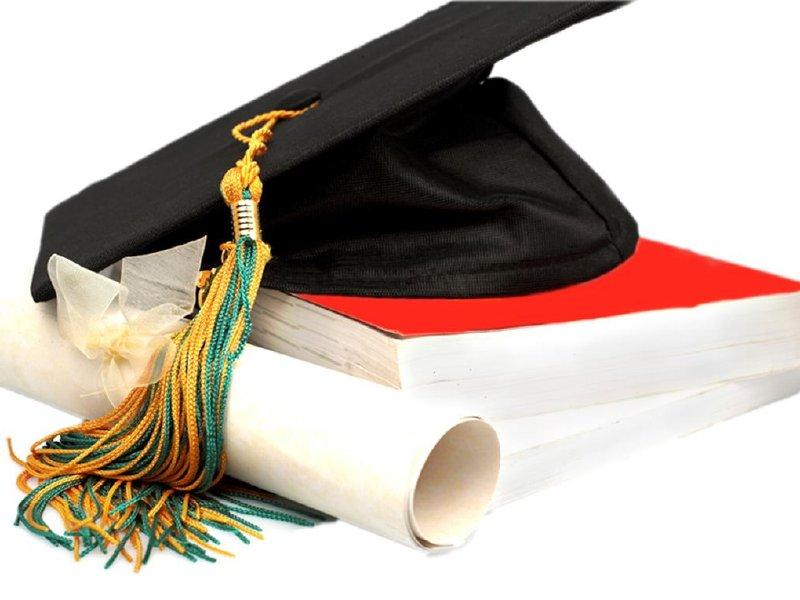 Засоби спілкування:
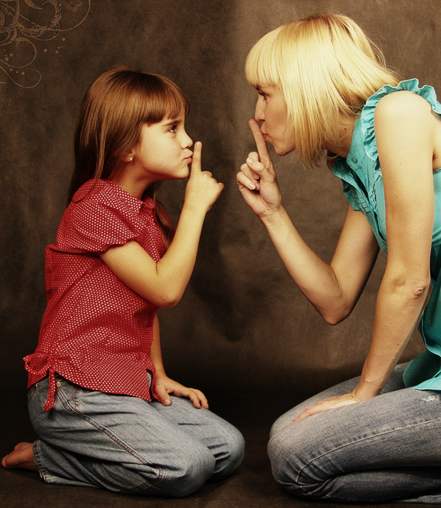 Вербальні
Комунікативні
Педагогічний такт
Міміка
Поза
Емоційність
Лінії спілкування:
Спілкування з окремими учнями
Спілкування через окремих учнів
Спілкування з колективом
Спілкування через колектив через окремих учнів
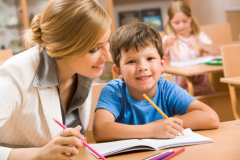 ДЯКУЮ ЗА УВАГУ!!!
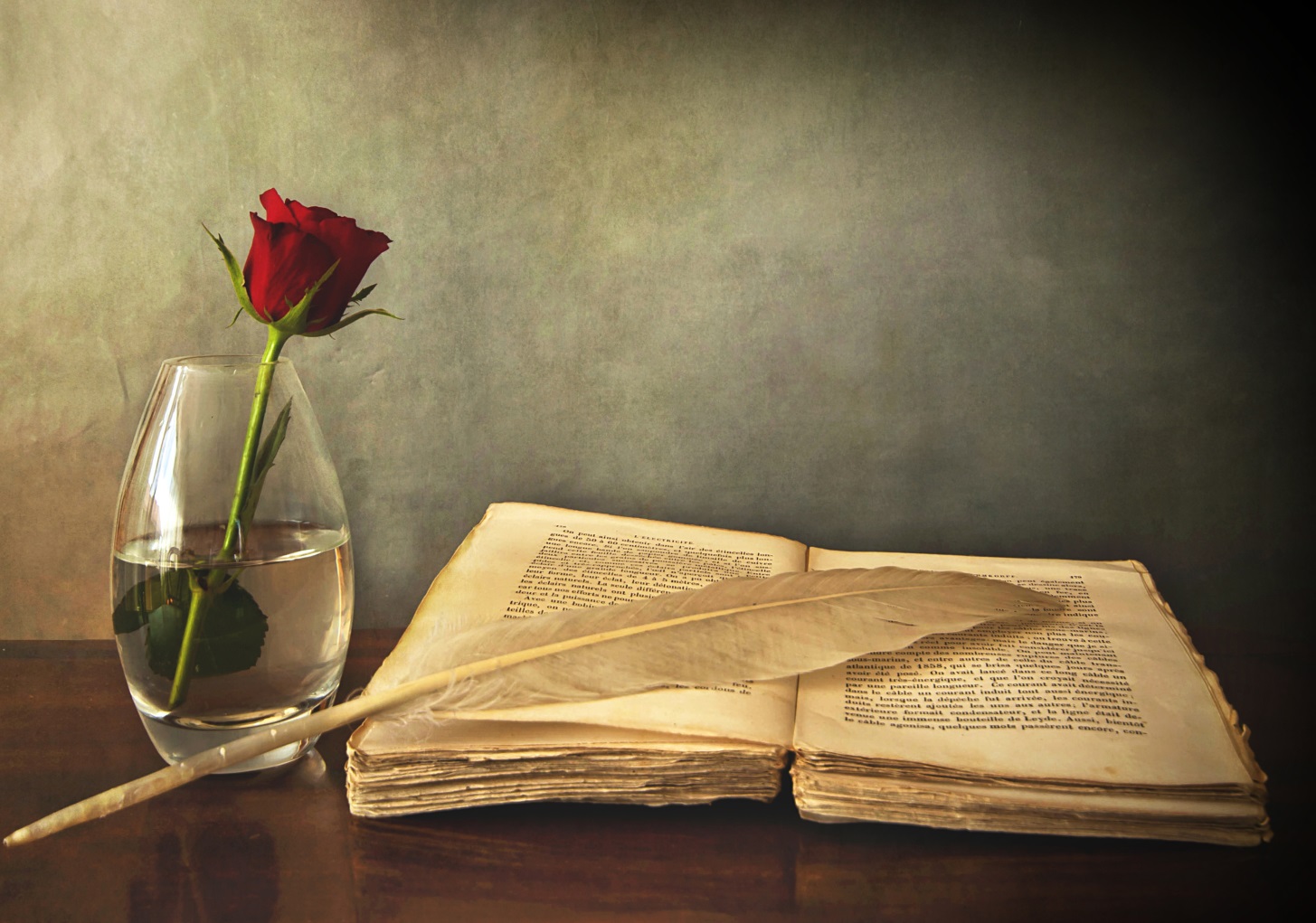